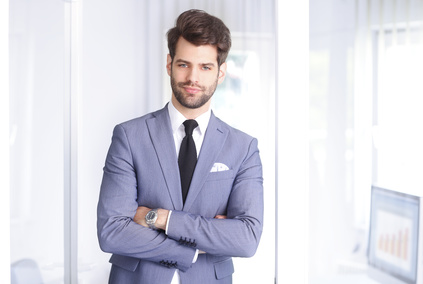 JEAN-PIERRE
LANGLOISEAU
Título del puesto
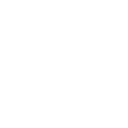 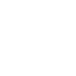 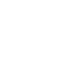 NAME@MAIL.COM
12 STREET NAME, MADRID
000 111 333
ESTUDIOS
EXPERIENCIA LABORAL
PERSONALIDAD
Creativo
Comunicación
Serio
INFORMACIÓN ADICIONAL
Lorem ipsum dolor sit amet, consectetur adipiscing elit. Morbi tristique sapien nec nulla rutrum imperdiet. Nullam faucibus augue id velit luctus maximus. Interdum et malesuada fames ac ante ipsum primis in faucibus. Etiam bibendum, ante nec luctus posuere, odio enim semper tortor, id eleifend mi ante vitae ex. Sed molestie varius erat a aliquet.
IDIOMAS